Juf doe ik het goed?Een onderzoek naar de invloed van een beloningsysteem op de taakgerichtheid van Sanne met de diagnose Syndroom van Down, met als doel haar zelfstandigheid te vergroten, tijdens een drie vakken les in het bewegingsonderwijs
Methode			     Meetinstrumenten	             	      Interventies			      Conclusie
Het taakgericht werken van Sanne is bijna verdubbeld ten op zichten van de voormeting
Beloningsysteem (Woltjers & Janssen (2014)
Observatie
Interview
Logboek
Versterkers
Afstand bepalen
Resultaten
Discussie
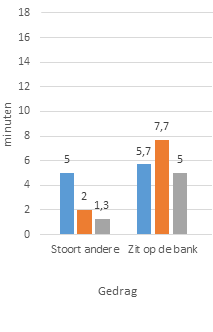 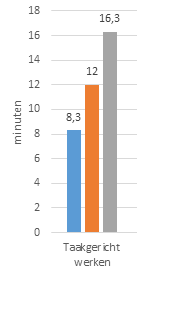 Zelfstandigheid gemeten
Extrinsieke motivatie
Aanbevelingen
Vervolgonderzoek zelfstandigheid
Extrinsiek omzetten naar intrinsieke motivatie
Figuur 1					Figuur 2